Konceptualizace terorismu
Lucie Konečná 
BSSn4451 Konceptualizace konfliktu a terorismu
18/10/2022
Terorismus vymezení
Neexistence konzistentní teorie terorismu.
 Široké využití - akademické, právní, úřední, obecné, atd.
 Terorismus – šíření strachu, klíčové je násilí.
 Peter Waldmann – teroristický kalkul (násilný akt, emocionální reakce, vzbuzují určité reakce).
 https://www.youtube.com/watch?v=vhKmRtBfxjo
Terorismus vymezení
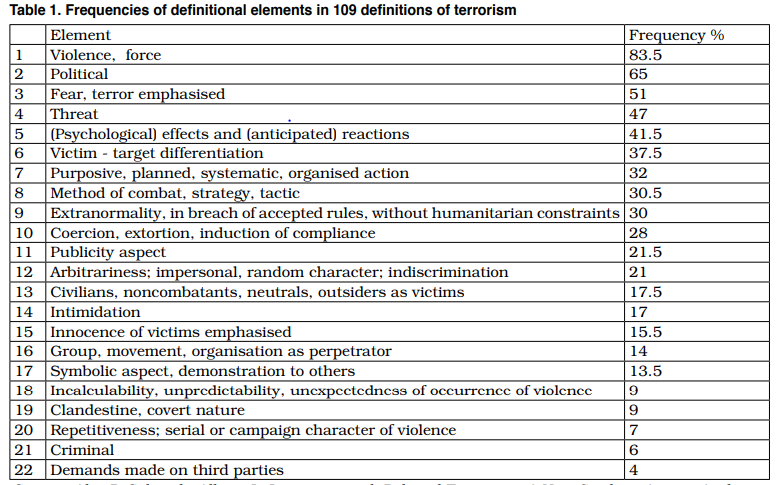 Terorismus definice
„Terorismus je použití agresivního a excesivního násilí (anebo hrozba použitím takového násilí), které je naplánováno s dominantním účelem vyslat vážné zastrašující poselství zřetelně většímu počtu lidí (cílovému publiku) než pouze těm, kteří jsou primárními násilnými akty nebo hrozbami bezprostředně poškozeni.“
 OSN nemá jednotnou definici, The Comprehensive Convention on International Terrorism (CCIT).
  EU – Rámcové rozhodnutí o boji proti terorismu 2002.
https://en.wikipedia.org/wiki/List_of_designated_terrorist_groups#cite_note-berghof-286
Terorismus – Stručná historie
Davida C. Rapoport – Čtyři vlny terorismu (Anarchistická, Antikoloniální, Levicová a Náboženská).
 Parker a Sitter (2016) – čtyři prolínající se cíle.
 Historické kořeny v antickém Římě. 
 Zrod moderního terorismu v carském Rusku (Karl Pacner) a VFR.
Nejsmrtelnější teroristické útoky
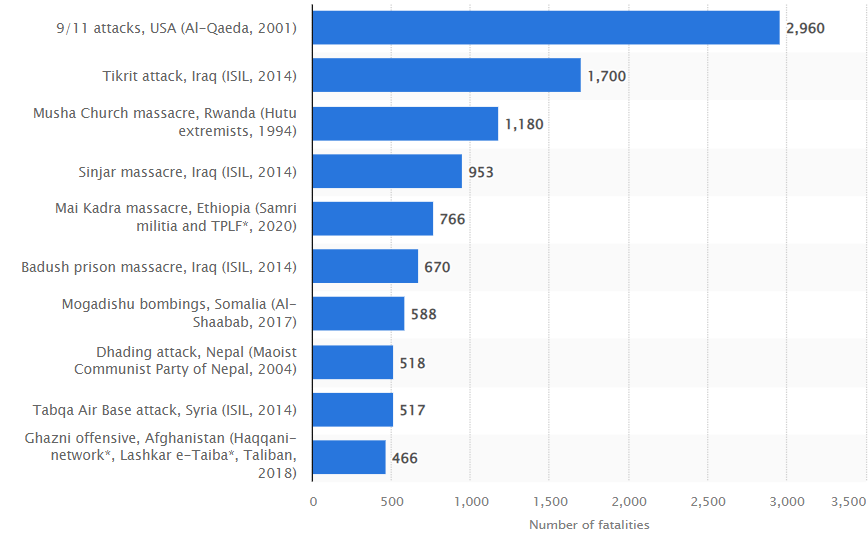 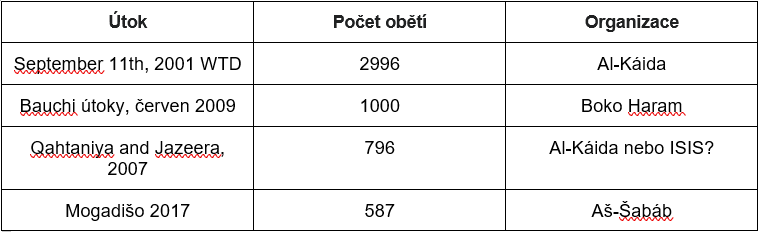 Základní typologie a dělení
Podle Schmida (2020):
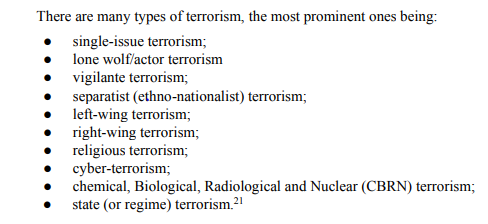 Základní typologie a dělení
Dělení podle Mareše (2005).
 Dělení podle rozsahu aktivit, podle charakteru aktéra, podle teritoria, počtu aktérů aj.
 Rozdělení podle Martina (2017) – nový terorismus, státní terorismus, disidentský terorismus, náboženský terorismus, mezinárodní terorismus, ideologický terorismus, kriminální disidentský terorismus, genderově selektivní terorismus.
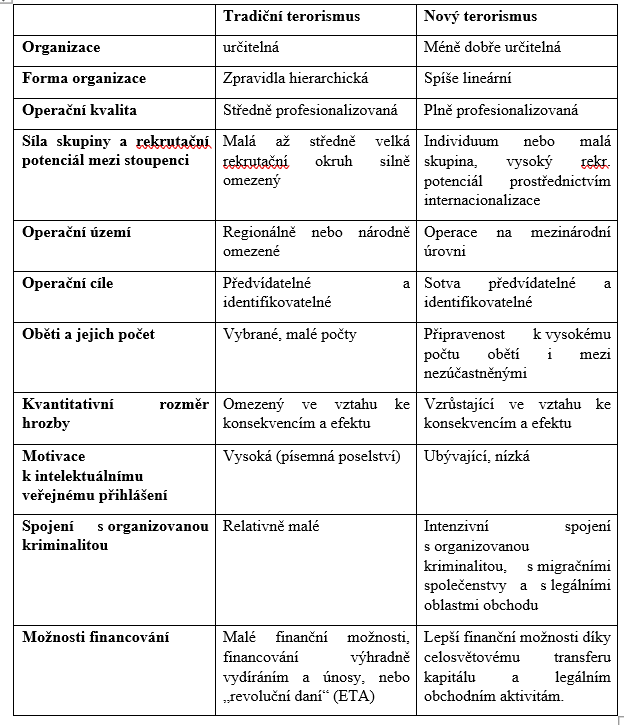 Starý vs. Nový Terorismus
Tabulka Strasner a Hirschmann.
Podle Crenshaw (2012) tři 
rozhodující faktory - cíle, 
metody a organizace.
Postupy proti terorismu (Counterterrorism)
Univerzální, selektivní a indikovaná prevence.
 Prevence podle Schmida (2020): Upstream, midstream a downstream prevence (primární, sekundární a terciální).
 Postupy proti terorismu  - diskurzivní/diplomatický, zpravodajský/monitorovací, policejní, justičně-legislativní, vojenský a záchranářský.
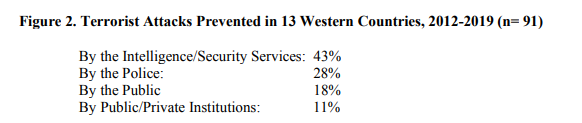 Příčiny, podmínky a důsledky terorismu
Motivace – racionální, psychologická a kulturní.
 Úrovně – mikroúroveň (individuální), meziúroveň (skupinová) a makroúroveň (společenská).
 Motivace pěšáků vs. motivace vůdců.
 Taktika subverzivního vs. Represivního terorismu (sabotáže, braní rukojmích, únosy a atentáty vs. mučení, věznění, politické vraždy, nucené práce aj.).
 Podmínky pro existenci skupiny, fáze vývoje a ukončení činnosti.
Terorismus v ČR
Strategie České republiky pro boj proti terorismu od roku 2013
„Hrozba terorismu jako metody násilného prosazování politických cílů či jiných cílů (např. náboženských, ekonomických, kriminálních...) je trvale vysoká. Charakteristickým rysem je existence nadnárodních sítí volně propojených skupin, které i bez jednotného velení sdílejí ideologii, cíle a plány k jejich naplnění, finanční zdroje a informace. Jsou schopny přímo ohrozit lidské životy a zdraví, ale také kritickou infrastrukturu.“
Terorismus v ČR
§311 Teroristický útok a §312 Teror trestního zákona (zákona č. 40/2009 Sb.).
„Kdo v úmyslu poškodit ústavní zřízení nebo obranyschopnost České republiky, narušit nebo zničit základní politickou, hospodářskou nebo sociální strukturu České republiky nebo mezinárodní organizace, závažným způsobem zastrašit obyvatelstvo nebo protiprávně přinutit vládu nebo jiný orgán veřejné moci nebo mezinárodní organizaci, aby něco konala, opominula nebo trpěla….“
Terorismus v ČR
1957 útok Československé rozvědky ve Francii.
 Fakulta Státní bezpečnosti v Zastávce u Brna.
 Bombové útoky na Staroměstském náměstí 1990.
 Hrozba bioterorismem 2000 a 2001.
 Teroristický útok na Mladoboleslavsku 2017.
 Samer Shehadeh.
Děkuji za pozornost